স্বাগতম
LOADING
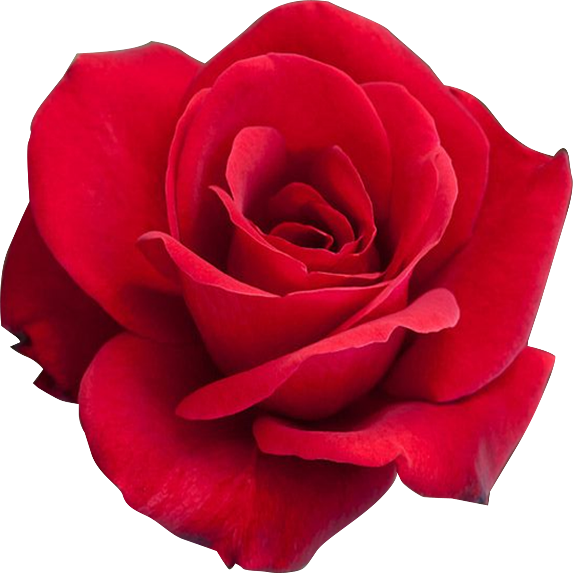 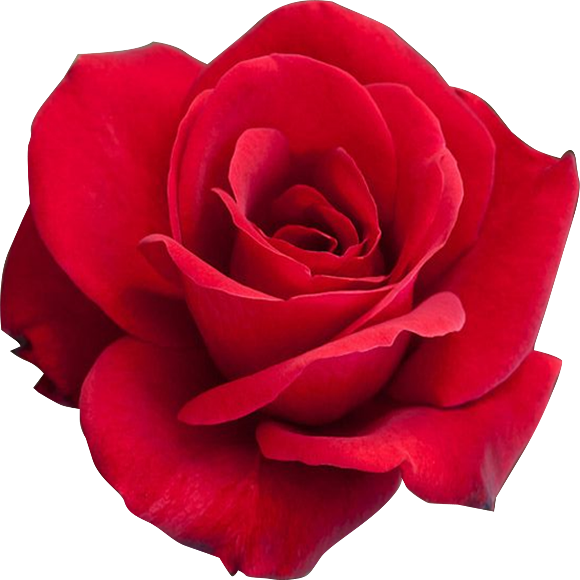 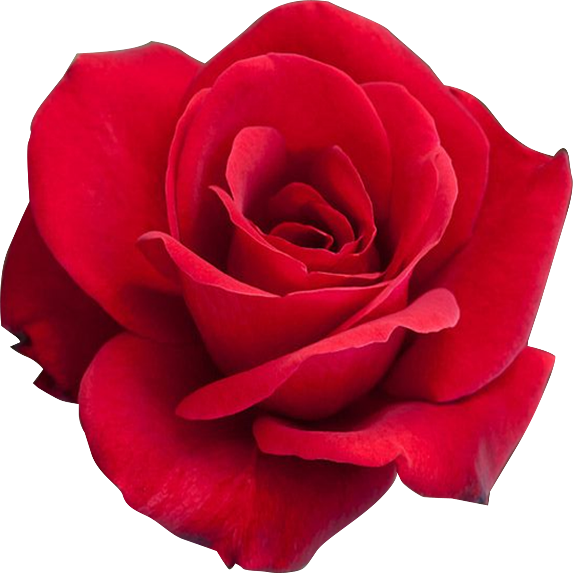 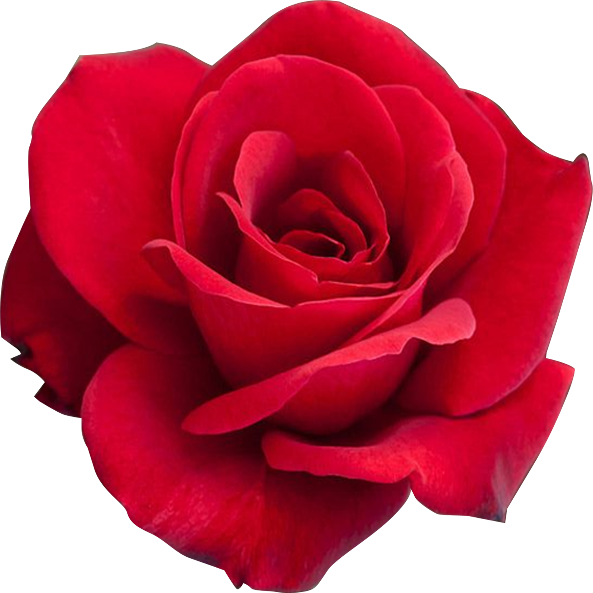 সবাইকে শুভেচ্ছা
SENBAG, NOAKHALI
mdabuhasan47@gmail.com
ASSISTANT TEACHER
ABU HASAN
BIJBAG GOVT. PRIMARY SCHOOL
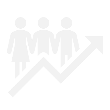 01672014710
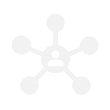 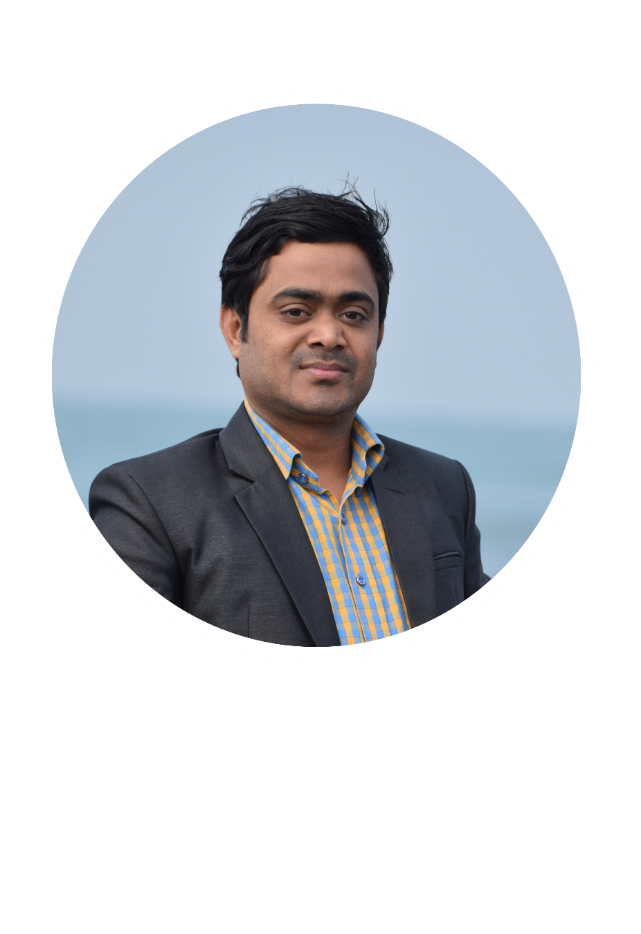 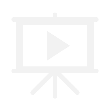 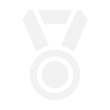 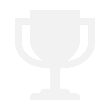 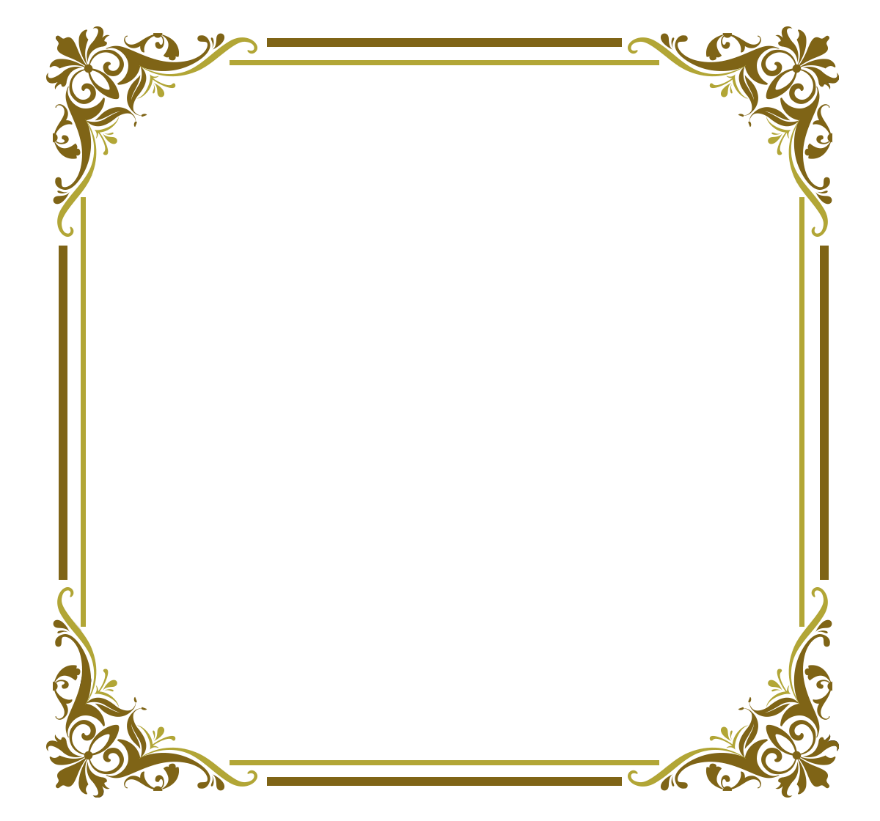 পাঠ পরিচিতি
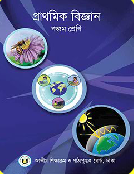 বিষয়ঃ প্রাথমিক বিজ্ঞান
শ্রেণিঃ পঞ্চম
পাঠঃ গ্রিন হাউজ প্রভাব
অধ্যায়: ১২
পৃষ্ঠা : 82
ছবিগুলো ভালোভাবে পর্যবেক্ষণ কর
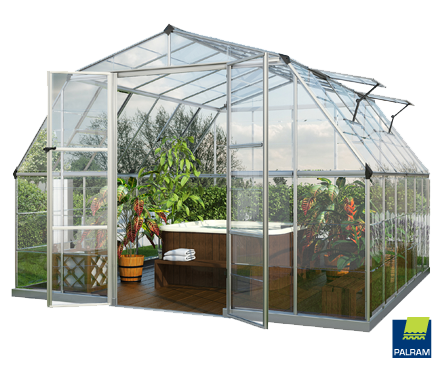 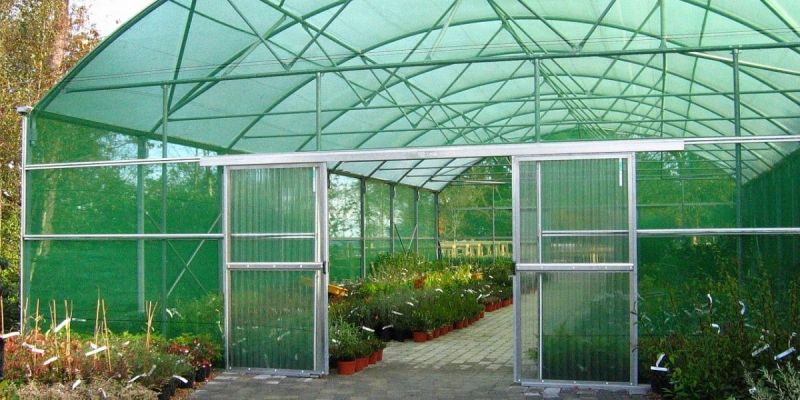 গ্রিন হাউজ
কাঁচের তৈরি এই ঘরগুলোর নাম কী ?
যে ঘরগুলো দেখা যাচ্ছে, সেগুলো কিসের তৈরি ?
কাঁচের তৈরি
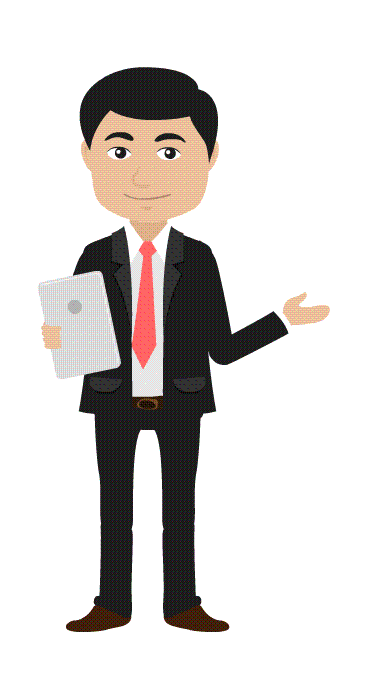 আমাদের আজকের পাঠ
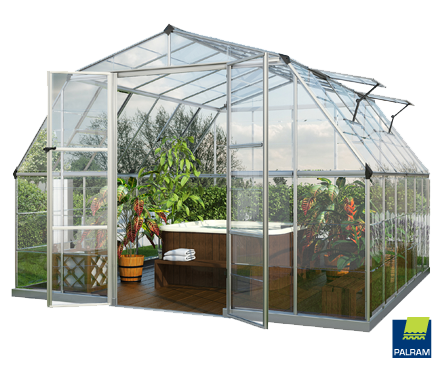 গ্রিন হাউজ প্রভাব
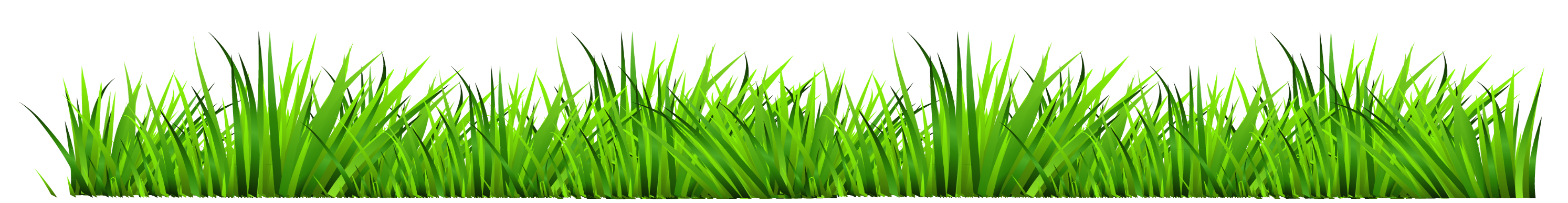 1২.১.১
1২.1.2
1২.1.3
গ্রিন হাউজ গ্যাস কী তা বলতে পারবে।
শিখনফলঃ
2
বায়ুমণ্ডল কীভাবে গ্রিন হাউজের মত কাজ করে  ব্যাখ্যা করতে পারবে;
1
গ্রিন হাউজ প্রভাব  বর্ণনা করতে পারবে।
3
১
ছবিগুলো মনোযোগ দিয়ে পর্যবেক্ষণ কর
বাটিগুলোতে কী নিলাম ?
২ নম্বর বাটিকে কী করলাম ?
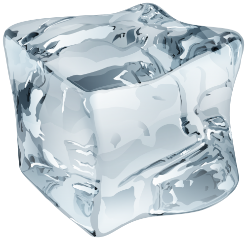 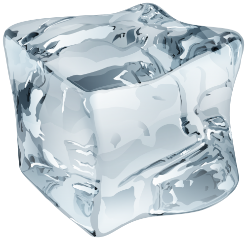 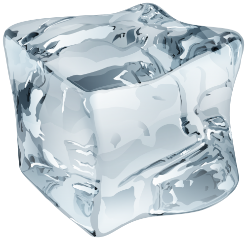 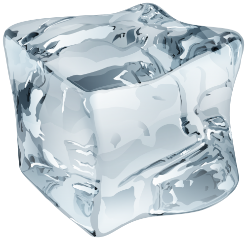 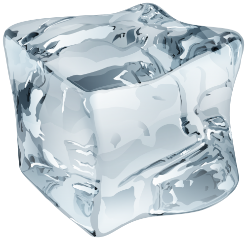 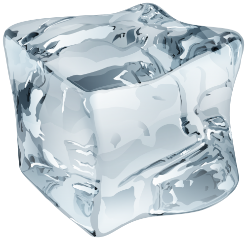 ১
২
বরফখন্ড
বরফখন্ড
কাঁচের বাটি
কাঁচের বাটি
এবারে সূর্যের আলোতে যদি রেখে দেই, তবে কোন বাটির বরফ খন্ডগুলো আগে গলে যাবে?
কারন সূর্যের তাপ সহজেই কাচের ঢাকনা দিয়ে প্রবেশ করতে পারে কিন্তু সহজে বের হতে পারে না। ফলে ঢাকনার ভেতরে দ্রুত গরম হয়ে ওঠে।
কেন ২ নম্বর বাটির বরফখন্ড আগে  গলে যাবে?
২ নম্বর বাটিতে রাখা বরফখন্ডগুলো আগে গলে যাবে
২ নম্বর বাটিটি কাঁচের পাত্রদ্বারা ঢেকে দিলাম
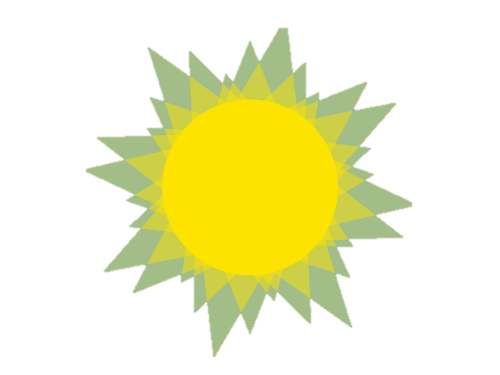 মনোযোগ দিয়ে পর্যবেক্ষণ কর
সূর্য
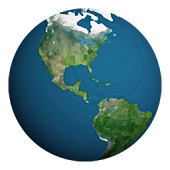 বায়ুমণ্ডল কী ?
পৃথিবী
ছবিতে কী দেখতে পাচ্ছ?
পৃথিবীর চারপাশের যে আবরণ দেখা যাচ্ছে, সেটা কী?
গ্যাসের এই আবরণ বায়ুমণ্ডলে কিসের কাজ করে?
জলীয় বাষ্প ও কার্বন ডাইঅক্সাইড গ্যাসের আবরণ
দিনে সূর্যের আলো বায়ুমণ্ডলের ভেতর দিয়ে ভূপৃষ্ঠে এসে পড়ে এবং উত্তপ্ত হয়। রাতে সেই তাপ বায়ুমণ্ডলে ফিরে আসে।কিছু তাপ গ্যাসের কারনে ভূপৃষ্ঠে ফিরে আসে।
বায়ুমণ্ডল
বায়ুমণ্ডলের জলীয় বাষ্প ও কার্বন ডাইঅক্সাইড গ্যাস গ্রিন হাউজের কাঁচের দেয়ালের মতো কাজ করে।
রাতের বেলায় পৃথিবী উষ্ণ থাকে
তাপ ধরে রাখার এই ঘটনাকেই গ্রিন হাউজ প্রভাব বলে।
বায়ুমণ্ডল হলো পৃথিবীকে ঘিরে থাকা বায়ুর স্তর।
তাপ কিছু ফিরে আসার কারনে কী হয় ?
আমরা একটি   চিত্র দেখি
চিত্র বিষয়ক আলোচনা
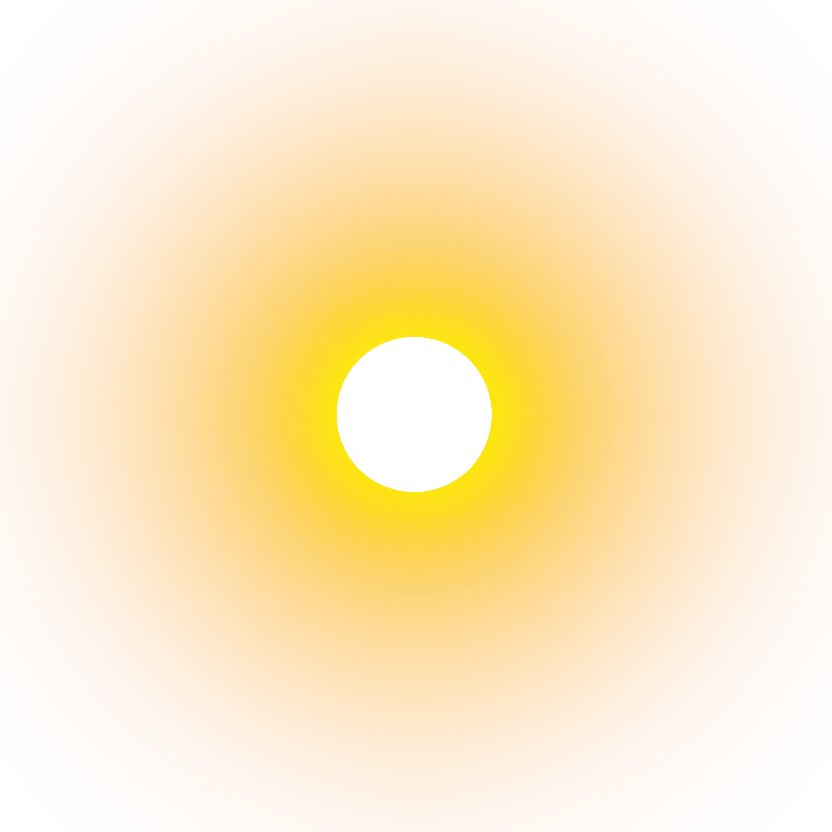 পৃথিবীতে তাপ ফেরত আসছে কেন?
সূর্য থেকে আলো ও তাপ কী ভেদ করে পৃথিবীতে আসছে?
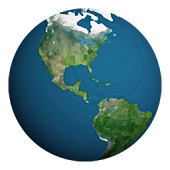 পৃথিবী
বায়ুমণ্ডল
বায়ুমণ্ডল ভেদ করে
বায়ুমণ্ডলের গ্যাসে বাধাপ্রাপ্ত হয়ে তাপ ফেরত আসছে
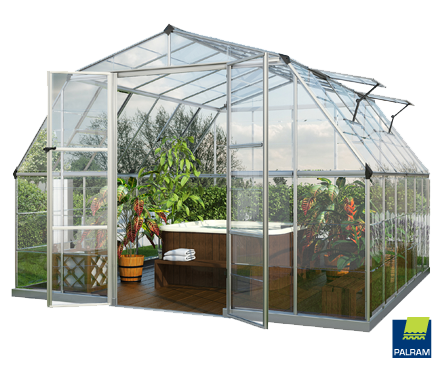 একক কাজ
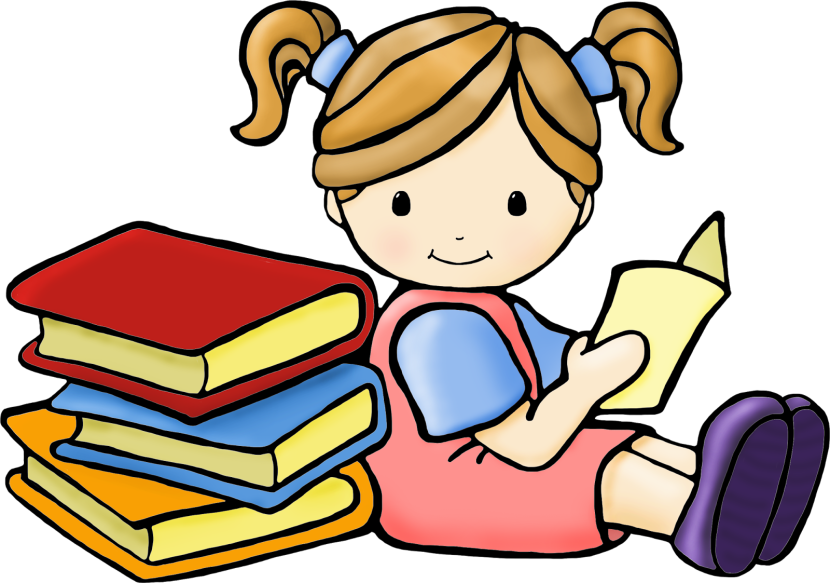 ১। গ্রিন হাউজ প্রভাব কী ? 
২। রাতের বেলায় সূর্যের অনুপস্থিতিতে  পৃথিবী কিছুটা উষ্ণ থাকে কেন?
ছবিগুলো পর্যবেক্ষণ কর
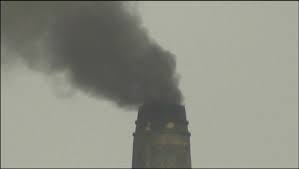 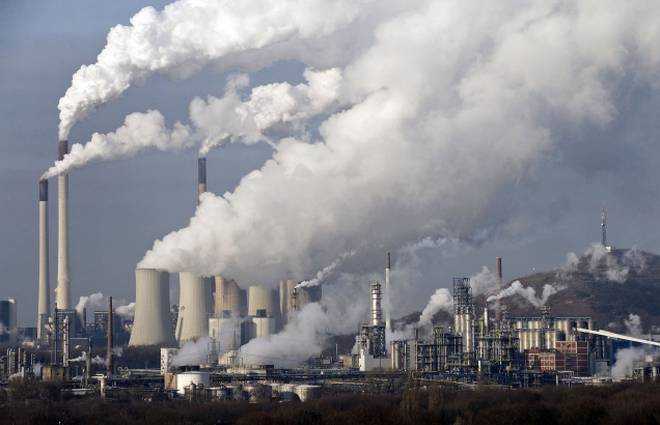 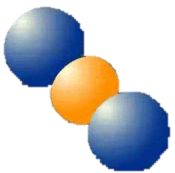 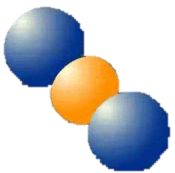 ছবিগুলোতে কী দেখা যাচ্ছে?
ধোঁয়ার মাধ্যমে কোন গ্যাস নির্গত হয়?
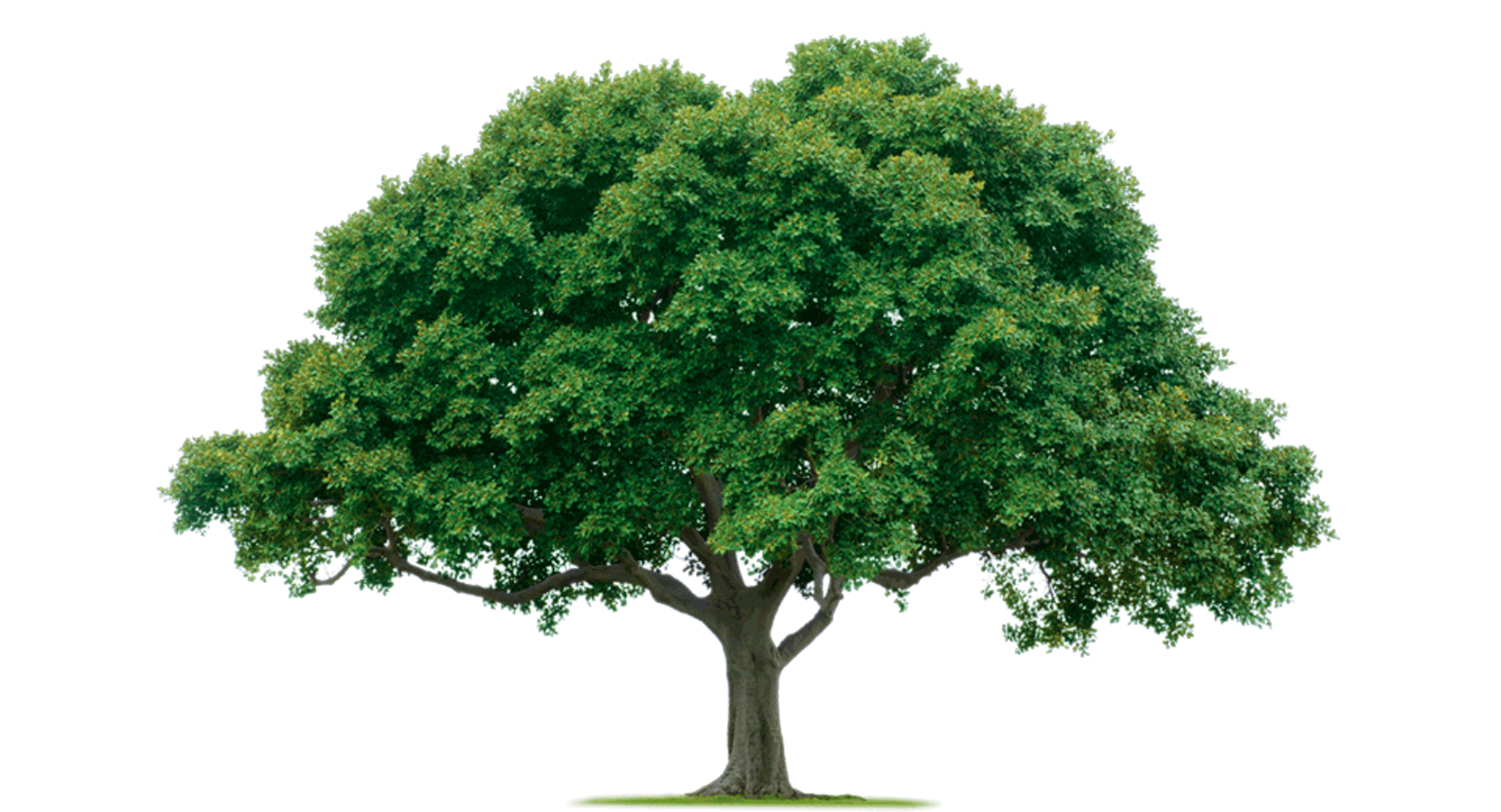 ইটভাটা ধোঁয়া
বিদ্যুৎ কেন্দ্রের ধোঁয়া
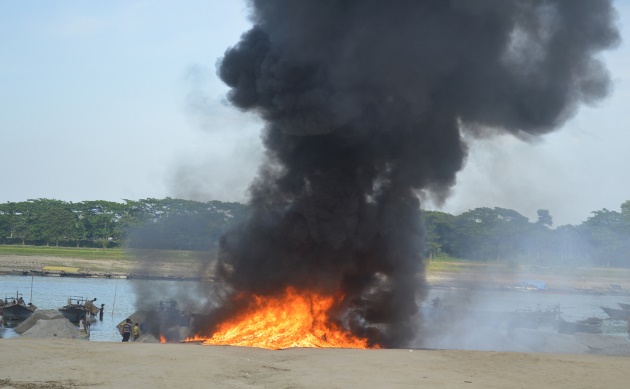 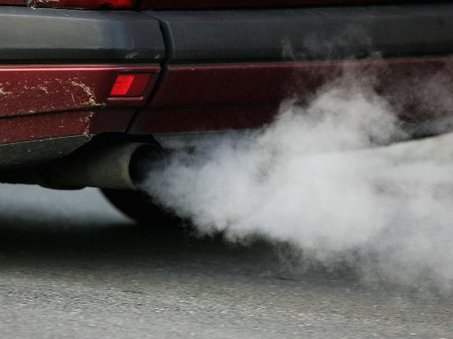 কার্বন ডাইঅক্সাইড গ্যাস
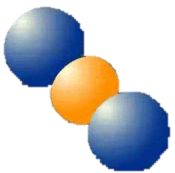 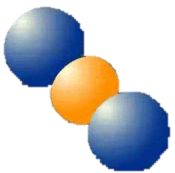 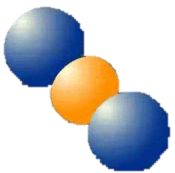 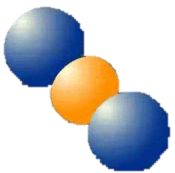 আবর্জনা পোড়ানো ধোঁয়া
গাড়ির কালো ধোঁয়া
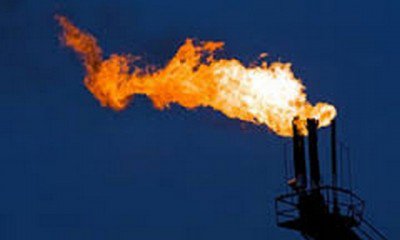 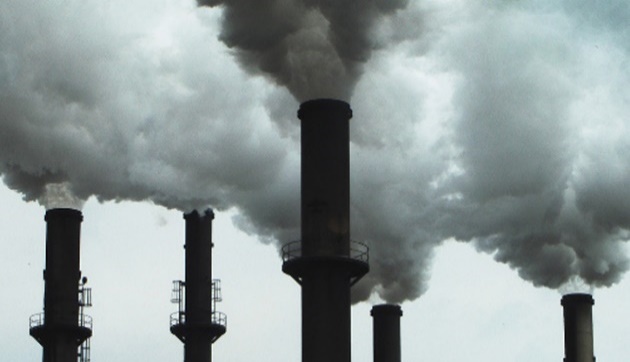 গাছপালা
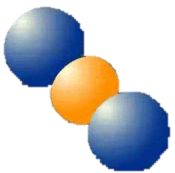 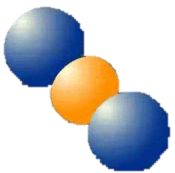 সবুজ গাছপালা কার্বন ডাইঅক্সাইড গ্যাস শোষণ করে নেয়
কলকারখানার ধোঁয়া
গ্যাস পোড়ানো ধোঁয়া
জোড়ায় কাজ  কাজ
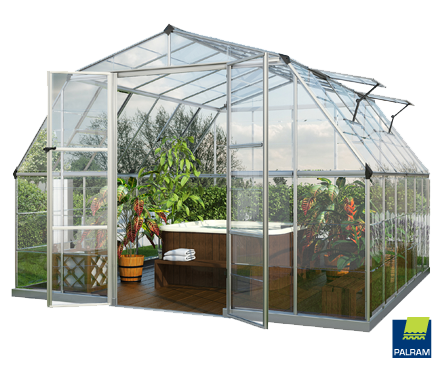 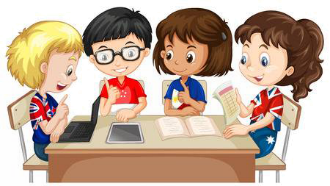 ১। গ্রিন হাউজ গ্যাস কী? 
২। আমাদের বেশি করে গাছ লাগাতে হবে কেন?
ছবিগুলো পর্যবেক্ষণ কর
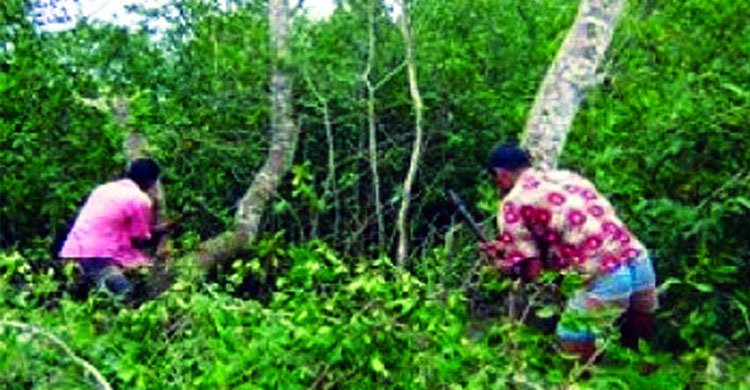 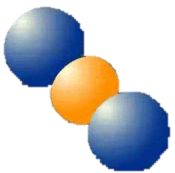 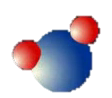 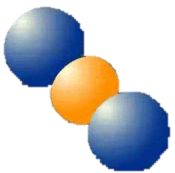 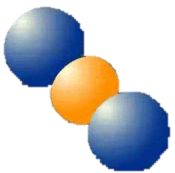 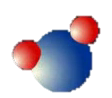 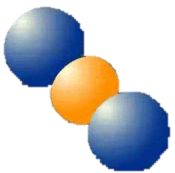 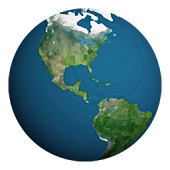 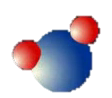 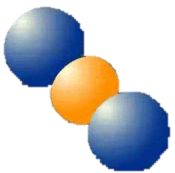 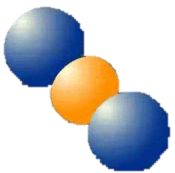 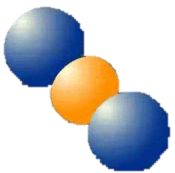 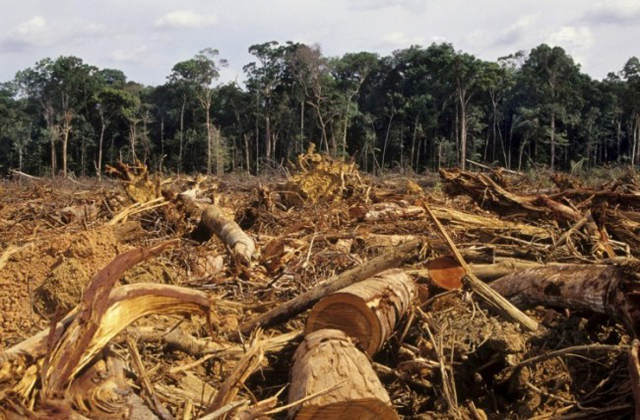 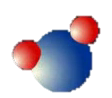 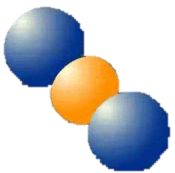 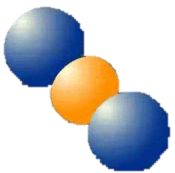 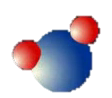 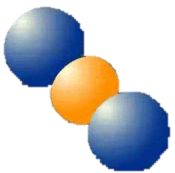 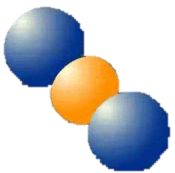 তাপমাত্রা
পৃথিবীর গড় তাপমাত্রা দিনদিন বৃদ্ধি পাচ্ছে
ফলে বায়ুমণ্ডলে কার্বন ডাইঅক্সাইডের পরিমাণ বাড়ছে
পৃথিবীর বায়ুমণ্ডলে যে তাপ প্রবেশ করছে তা বায়ুমণ্ডলে বাধা পেয়ে আবার ফেরত আসছে
পৃথিবীর গড় তাপমাত্রা বেড়ে যাওয়াকে কী বলে?
বৈশ্বিক উষ্ণায়ন
প্রতি নিয়ত গাছ কেটে বনভূমি উজাড় হচ্ছে
তোমাদের প্রাথমিক বিজ্ঞান বইয়ের ৮৪ পৃষ্ঠা বের কর
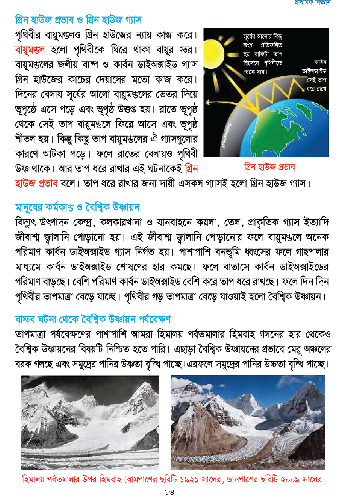 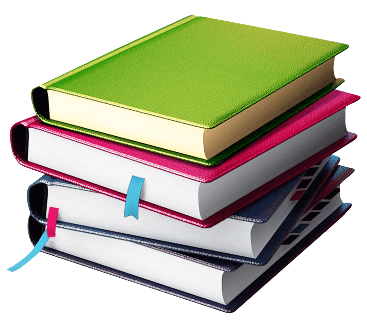 “গ্রিন হাউজ প্রভাব ও গ্রিন হাউজ গ্যাস” শিরোনামের পাঠ্যাংশটুকু নিরবে পড়, বুঝতে সমস্যা হলে তোমার পাশের বন্ধুকে জিজ্ঞেস কর প্রয়োজনে আমাকে বলো
মূল্যায়ন
সঠিক উত্তরটি খাতায় লিখ;
নিচের কোনটি গ্রিন হাউজ গ্যাস?
(ক) নাইট্রোজেন 	(খ)  অক্সিজেন 	(গ) কার্বন ডাইঅক্সাইড		ঘ) হাইড্রোজেন
২.পৃথিবীর গড় তাপমাত্রা বৃদ্ধির কারন কী ?
(ক) ভূমিকম্প  	(খ)  জনসংখ্যা বৃদ্ধি	(গ) অতিরিক্ত খরা		ঘ) গ্রিন হাউজ প্রভাব
৩. গাছপালা কোন গ্যাস শোষন করে নেয় ?
(ক) কার্বন ডাইঅক্সাইড 	(খ)  অক্সিজেন	(গ) নাইট্রোজেন		ঘ) হাইড্রোজেন
৪. গ্রিন হাউজ প্রভাব থেকে বাঁচতে হলে আমাদের করণীয় কী ?
(ক) পানির ব্যবহার কমাতে হবে  (খ)  বেশি করে গাছ লাগাতে হবে   (গ) গাছপালা কাটতে হবে  (ঘ) কলকারখানা স্থাপন করতে হবে
5.জ্বালানী পোড়ালে বায়ুতে কোনটি বাড়ে ?
(ক) অক্সিজেন 	 (খ)  নাইট্রোজেন 	 (গ) কার্বন ডাইঅক্সাইড 	 (ঘ) নিয়ন
মূল্যায়ন
১ । গ্রীন হাউজ কি?
২.পৃথিবীর গড় তাপমাত্রা বৃদ্ধির কারন কী ?
৩. গাছপালা কোন গ্যাস শোষন করে নেয় ?
৪. গ্রিন হাউজ প্রভাব থেকে বাঁচতে হলে আমাদের করণীয় কী ?
5.জ্বালানী পোড়ালে বায়ুতে কোনটি বাড়ে ?
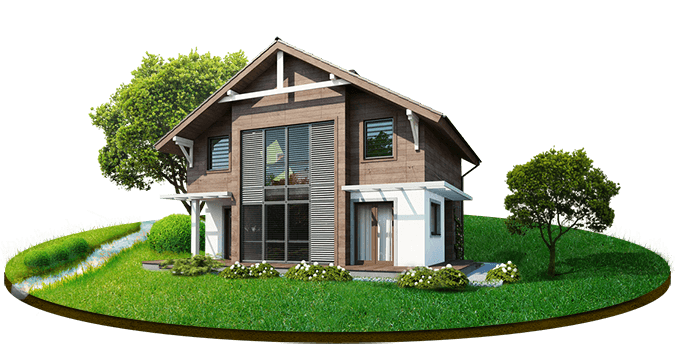 বাড়ির কাজ
বৈশ্বিক উষ্ণায়নের প্রভাবে কী কী ক্ষতি হচ্ছে তার একটি তালিকা তৈরি করে আনবে।
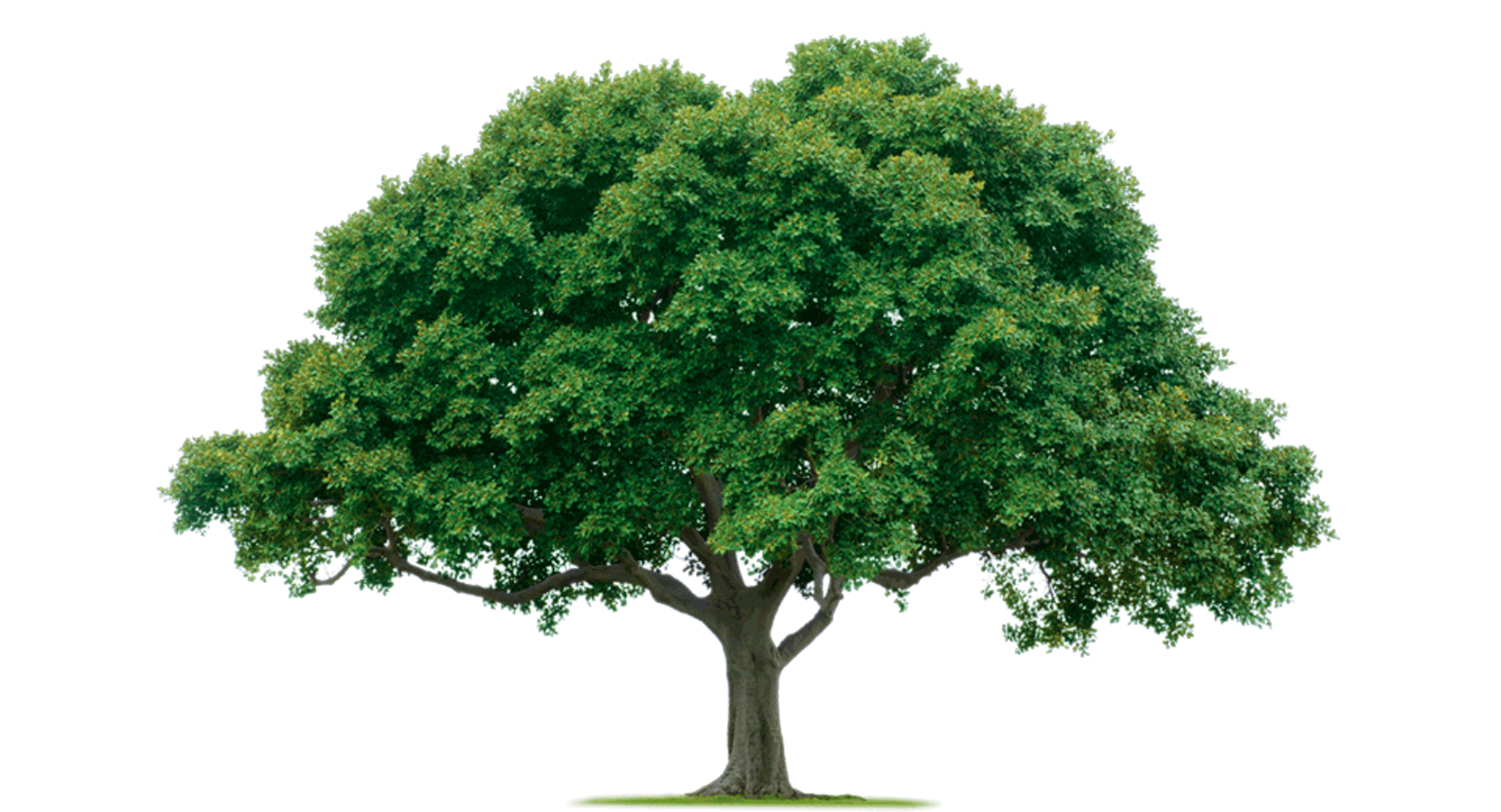 গাছ লাগাই, পরিবেশ বাঁচাই
সবাইকে ধন্যবাদ
আজকের পাঠ এখানেই সমাপ্ত
[Speaker Notes: ধন্যবাদ দ্বারা শ্রেণীর কার্যক্রম সমাপ্ত করা যেতে পারে।]